HUKUM ACARA MAHKAMAH KONSTITUSI
Munafrizal Manan, S.H., S.Sos., M.Si., M.IP.
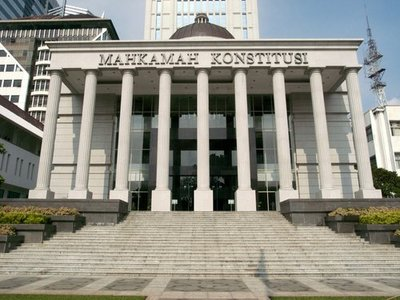 LATAR BELAKANG DAN ALASAN PEMBENTUKAN MK
Pembahasan:
Sejarah Munculnya Peradilan Konstitusi
Model-Model Peradilan Konstitusi
Gagasan Pembentukan Peradilan Konstitusi dalam Sejarah Indonesia
Latar Belakang Pembentukan MK
Proses Pembentukan MK
Kedudukan, Wewenang, dan Fungsi MK
Sejarah Munculnya Peradilan Konstitusi
Demokrasi
Kehendak umum/kedaulatan rakyat
Supremasi parlemen
Prinsip mayoritas
Pengadilan corong UU (bouche de la loi)

Nomokrasi
Negara hukum/rule of law/rechtsstaat
Supremasi konstitusi
Melindungi minoritas
Pengadilan pengawal konstitusi
Chekcs and balances
Lanjutan…
Putusan judicial review  MA AS kasus Marbury vs. Madison(1803)

William Marbury menggugat James Madison, Secretary of State, karena menahan surat pengangkatan pejabat setelah peralihan kekuasaan dari Presiden John Adams ke Presiden Thomas Jefferson
Chief Justice John Marshall menolak mengeluarkan writ of mandamus, tetapi putusannya membatalkan UU Judiciary Act 1789 tentang writ of mandamus
John Marshall mengenalkan praktik judicial review  melalui putusan ultra petita
Marshall dulu Secretary of State pemerintahan Presiden Adams yang dikalahkan Jefferson
Lanjutan…
George Jellinek

Pakar hukum terkemuka Austria
Mengusulkan agar MA Austria diberi kewenangan judicial review
Pada tahun 1867, MA Austria ditambah kewenangan memutus sengketa yuridis hak-hak politik antara warga negara dan pemerintah
Lanjutan…
Hans Kelsen

Guru Besar hukum ternama di Universitas Vienna
Mengusulkan membentuk lembaga khusus untuk constitutional review
Verfassungsgerischtshoft  constitutional court  mahkamah konstitusi
Usulan Kelsen diterima dan diadopsi dalam Konstitusi Federal Austria 1920
Austria negara pertama membentuk MK
MK sebagai negative legislator
Model-Model Peradilan Konstitusi
Model Amerika Serikat
Judicial review (a posteriori  abstract & concrete )
Decentralized  Supreme Court + pengadilan biasa

Model Austria
Constitutional review (a posteriori & a priori  abstract & concrete )
Centralized  Verfassungsgerischtshoft

Model Perancis
Constitutional preview (a priori  abstract)
Pengujian preventif  Conseil Constitutionnel
Gagasan Pembentukan Peradilan Konstitusi dalam Sejarah Indonesia
Sidang BPUPKI  usulan Muhammad Yamin  membentuk Balai Agung  membanding UU
Konstitusi RIS  MA berwenang menguji UU Negara Bagian
Rekomendasi PAH MPRS 1966/1967  MA berwenang menguji UU
Aspirasi IKAHI, 1970  MA berwenang lakukan judicial review
MA diberi wewenang menguji peraturan perUU di bawah UU
Tap MPR No. III/MPR/2000  MPR berwenang menguji konstitusionalitas UU
Latar Belakang Pembentukan MK
Perubahan UUD 1945 Era Reformasi.
Supremasi MPR berganti supremasi konstitusi.
Perlu checks and balances terhadap legislator.
Kasus impeachment Presiden Abdurrahman Wahid
Melindungi haki-hak konstitusional.
Memantapkan demokrasi konstitusional.
Kewenangan MK tidak diberikan pada MA.
Belajar dari pengalaman negara lain yang telah membentuk MK.
Proses Pembentukan MK
Perubahan Ketiga UUD 1945 (Pasal 24C ayat (1) dan ayat (2) ).
Pasal III Aturan Peralihan UUD 1945 pasca-perubahan  MK terbentuk selambatnya 17 Agustus 2003.
Sebelum terbentuk MK, kewenangan MK dijalankan oleh MA.
Undang-Undang MK disahkan tanggal 13 Agustus 2003  ditetapkan sebagai hari ulang tahun MK.
Hakim konstitusi dilantik tanggal 16 Agustus 2003.
Lanjutan…
Indonesia tercatat sebagai negara yang ke-78 yang mengadopsi pembentukan lembaga MK yang terpisah dari lembaga MA.
Pada awal berdirinya, MK tidak punya infrastruktur sendiri untuk memulai pelaksanaan tugasnya.
MK hanya bermodal 3 lembar kertas  UUD 1945, UU MK, dan Keppres pengangkatan hakim.
MK menyewa dan meminjam gedung untuk kantor dan persidangan.
Saat ini MK sudah menjadi lembaga yang mapan.
Kedudukan MK
Landasan keberadaan dan kedudukan MK adalah :

Pasal 7B, 24 ayat (2), 24C ayat (1) sampai dengan ayat (5), dan Pasal III Aturan Peralihan UUD NRI Tahun 1945.
Undang-Undang Nomor 24 Tahun 2003 tentang Mahkamah Konstitusi.
Undang-Undang Nomor 8 Tahun 2011 tentang Perubahan Atas Undang-Undang Nomor 24 Tahun 2003 tentang Mahkamah Konstitusi.
Undang-Undang tentang Kekuasaan Kehakiman sebagai pelaksanaan perintah Pasal 24C ayat (6) UUD NRI tahun 1945.
Lanjutan…
MK memiliki kedudukan yang kuat dan tinggi dalam sistem ketatanegaraan Indonesia.
MK berkedudukan kuat karena pembentukan MK memiliki sandaran konstitusional pada UUD NRI Tahun 1945.
MK berkedudukan tinggi karena MK merupakan salah satu lembaga tinggi negara dan sebagai pelaku kekuasaan kehakiman yang sederajat dengan MA.
Lanjutan…
MK adalah salah satu lembaga tinggi negara yang melakukan kekuasaan kehakiman yang merdeka untuk menyelenggarakan peradilan guna menegakkan hukum dan keadilan ( UUD NRI Tahun 1945, Bab IX Kekuasaan Kehakiman, Pasal 24 ayat (1) ).

Jadi MK adalah lembaga tinggi negara dalam lingkungan yudisial/peradilan.
Lanjutan…
Sebagai pelaku kekuasaan kehakiman, MK berkedudukan sejajar dengan pelaku kekuasaan kehakiman lain, yaitu MA.

Sebagai salah satu lembaga tinggi negara dalam pemisahan cabang-cabang kekuasaan negara, MK juga berkedudukan sejajar dengan lembaga legislatif (MPR, DPR, DPD) dan eksekutif (Presiden).
Kewenangan MK
Pasal 24C UUD NRI Tahun 1945 menyebutkan ada 4 kewenangan dan 1 kewajiban MK, yaitu:
Menguji UU terhadap UUD.
Memutus sengketa kewenangan lembaga negara yang kewenangannya diberikan oleh UUD.
Memutus pembubaran partai politik.
Memutus perselisihan tentang hasil pemilu.
Wajib memberikan putusan atas pendapat DPR mengenai dugaan pelanggaran hukum yang dilakukan oleh Presiden dan/atau Wakil Presiden menurut UUD.
Lanjutan…
Pasal 24C UUD NRI Tahun 1945 menegaskan bahwa MK berwenang mengadili pada tingkat pertama dan terakhir yang putusannya bersifat final.
Proses pemeriksaan dan pengadilan hingga  putusan atas perkara-perkara di MK, diselesaikan oleh MK dan tidak tersedia upaya hukum lain terhadap putusan MK.
Terkait dengan kewajiban MK memberikan putusan atas pendapat DPR terhadap perkara Presiden dan/atau Wakil Presiden, UUD NRI Tahun 1945 tidak tegas menyebut putusan MK juga final dan mengikat.
Lanjutan…
Menurut Hakim Konstitusi Harjono (2008: 170-172), pada dasarnya kewenangan utama MK hanya ada 2, yaitu menguji UU terhadap UUD dan memutus sengketa kewenangan lembaga negara.
Kewenangan lain MK sebetulnya dapat diserahkan pada lembaga peradilan lain. 
Kewenangan pembubaran partai politik dapat diselesaikan oleh PTUN.
Kewenangan perselesihan hasil pemilu tidak ada isu hukum karena hanya soal hasil penghitungan suara yang benar.
Kewenangan impeachment terhadap Presiden dan/atau Wakil Presiden diberikan saja kepada MA karena pembuktiannya terkait dengan hukum pidana.
Lanjutan…
Kekuasaan kehakiman Indonesia menganut sistem bifurkasi (bifurcation system) atau struktur dualisme (dualist structure) karena pelaku kekuasaan kehakiman terbagi menjadi 2 cabang, yaitu : 

Cabang peradilan biasa yang berpuncak pada MA. 
Cabang peradilan konstitusi yang dilaksanakan oleh MK.
Lanjutan…
MK berperan sebagai judex factie  terlibat aktif memeriksa fakta-fakta suatu perkara.

MA berperan sebagai judex juris  hanya memeriksa berkas perkara dan memperhatikan aspek penerapan hukum oleh pengadilan di bawah MA.
Lanjutan…
Kewenangan MK berhubungan dengan politik, maka kadang MK disebut sebagai pengadilan politik. Namun MK bukan lembaga politik  harus independen dan imparsial dalam memutus perkara.
Hans Kelsen menyebut MK sebagai negative legislator  berwenang mengenyampingkan dan membatalkan UU yang bertentangan dengan konstitusi.
MK sebagai counter-balance atas DPR yang berfungsi sebagai positive legislator  berwenang membuat dan mengesahkan UU.
Fungsi MK
Berdasarkan pada kewenangan yang dimilikinya, MK memiliki fungsi berikut :

Pengawal konstitusi .
Penafsir final konstitusi.
Pelindung HAM.
Pelindung hak konstitusional warga negara.
Pelindung demokrasi.
Sumber Pustaka
Achmad Roestandi, Mahkamah Konstitusi dalam Tanya Jawab (Sekretariat Jenderal dan Kepaniteraan MKRI: Jakarta, 2006).
Jimly Asshiddiqie, Konstitusi dan Konstitusionalisme Indonesia (Sekretariat Jenderal dan Kepaniteraan MKRI & PSHTN FHUI: Jakarta, 2004) 
Jimly Asshiddiqie, Model-Model Pengujian Konstitusional di Berbagai Negara (Konstitusi Press: Jakarta, 2005). 
Jimly Asshiddiqie dan Ahmad Syahrizal, Peradilan Konstitusi di Sepuluh Negara (Sekretariat Jenderal dan Kepaniteraan MKRI: Jakarta, 2006).
Maruarar Siahaan, Hukum Acara Mahkamah Konstitusi Republik Indonesia (Mahkamah Konstitusi Republik Indonesia: Jakarta 2006).
Tim Penyusun Hukum Acara Mahkamah Konstitusi, Hukum Acara Mahkamah Konstitusi (Sekretariat Jenderal dan Kepaniteraan Mahkamah Konstitusi, 2010).